АДМИНИСТРАЦИЯ ПАДУНСКОГО СЕЛЬСКОГО ПОСЕЛЕНИЯ
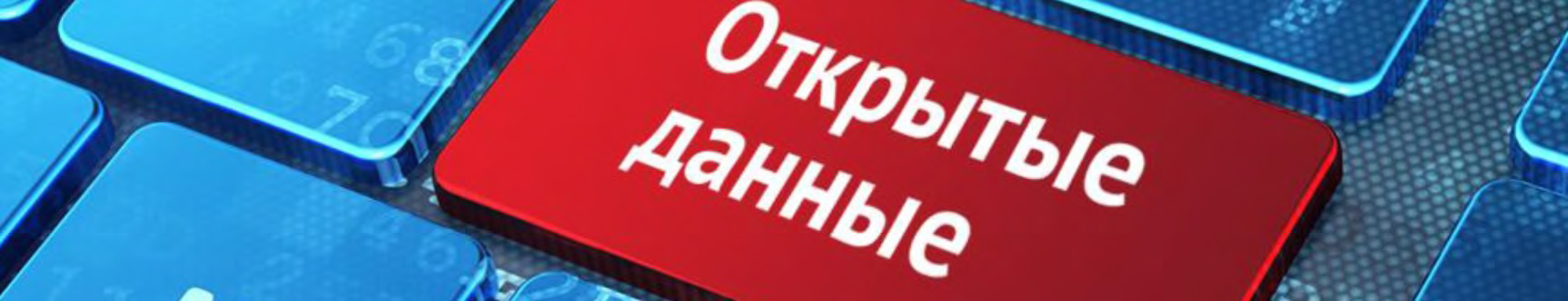 Бюджет
Падунского сельского поселения на 2015 год и на период 2016 и 2017 годов
Обеспечение устойчивости и сбалансированности бюджетной системы в целях 
гарантированного исполнения действующих и принимаемых расходных обязательств
Повышение эффективности бюджетной политики, в том числе за счет роста 
эффективности бюджетных расходов, обеспечения адресности 
социальной помощи, проведения структурных реформ в социальной сфере
Соответствие финансовых возможностей Падунского сельского поселения
ключевым направлениям развития
Повышение роли бюджетной политики для поддержки экономического роста
Повышение прозрачности и открытости бюджетного процесса
БЮДЖЕТ НА 2015 ГОД И ПЛАНОВЫЙ ПЕРИОД 2016 И 2017 ГОДОВ 
НАПРАВЛЕН НА РЕШЕНИЕ СЛЕДУЮЩИХ КЛЮЧЕВЫХ ЗАДАЧ:
2
3
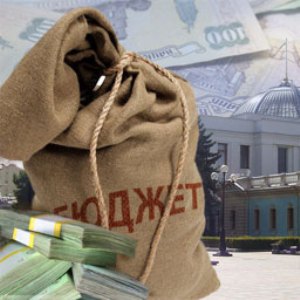 Основные параметры решения «О бюджете Падунского сельского поселения на 2015 год и плановый период 2016 и 2017 годов»
(тыс. рублей)
Динамика доходов бюджета
Падунского  сельского поселения
тыс. рублей
14011,8
4944,0
3981,0
3515,3
4
5
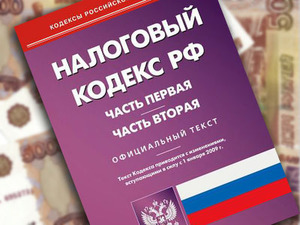 6
Безвозмездные поступления в бюджетПадунского сельского поселения
(тыс. рублей)
7
Динамика расходов бюджета Падунского сельского поселения  в 2014-2017 годах
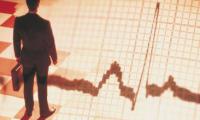 8
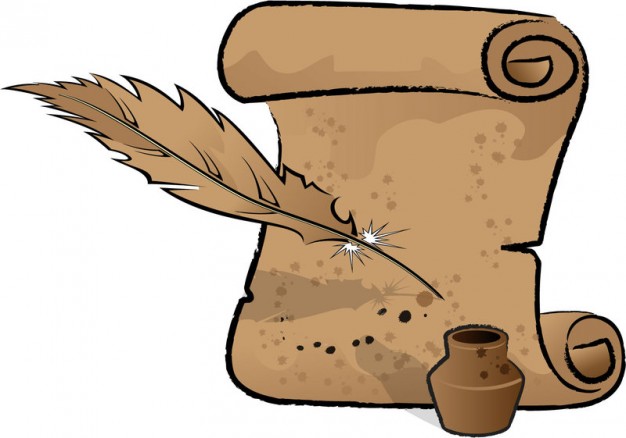 Расходы бюджета Падунского сельского поселения                            по разделам в 2014 – 2017 годах, тыс.рублей
9
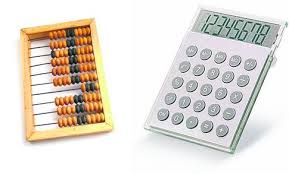 Расходы бюджета Падунского сельского поселения                  в рамках программ в 2015 – 2017 годах, тыс.рублей
10
Дорожный фонд Администрации Падунского сельского поселения
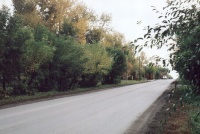 11
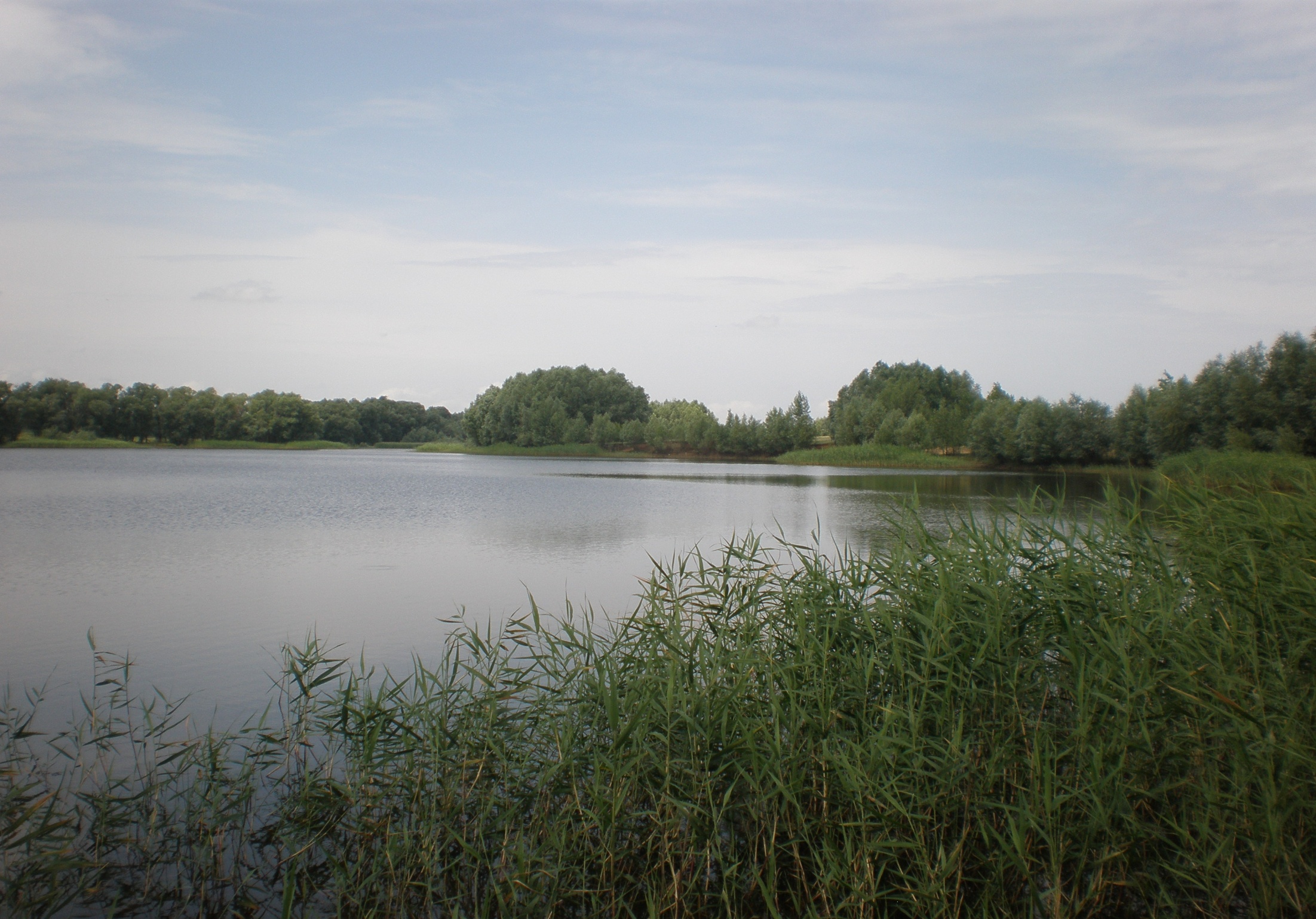 Контактная информация:
Глава Падунского сельского поселения
Топольская Людмила Анатольевна
График работы с 8-30 до 17-30, перерыв с 13-00 до 14-00.
Адрес: 652395, Кемеровская область,
Промышленновский район,
П.ст.Падунская
Ул.Комсомольская,20
Телефон (8 38442) 6-39-86, Факс: 6-39-82
Электронная почта: Padunka28@yndex.ru